NSTX-U Roles and Responsibilities
J. Menard
PPPL
December 4, 2015
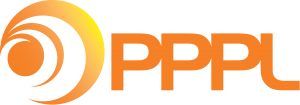 Roles / Responsibilities for Program Director
Develop and implement NSTX-U scientific goals and strategy
Lead definition of research priorities, milestones for experimental campaigns 
Develop 5 year plans and field work proposals submitted to DOE
Coordinate NSTX-U Program Advisory Committee (PAC)
Represent NSTX-U program at PPPL Advisory Board
Organize scientific team: Science Groups, Working Groups, etc.
Organize annual research forum to plan experimental campaigns
Coordinate NSTX-U collaboration program
Define and document research goals and priorities for incoming collaborations
Work with FES to formulate collaboration solicitation and Program Letter
Identify facility and diagnostic tools needed to achieve goals
Partner with NSTX-U Project Director to coordinate budget and implementation
Work closely with FES and DOE Program Manager for NSTX-U
Report on NSTX-U results and highlights - quarterly and annually
Present research plans and goals at annual Budget Planning Meeting
Represent NSTX-U in Fusion Facility Coordinating Committee (FFCC)
Roles / Responsibilities for Science Groups
Work with Program/TSGs to set run-time allocation guidance
Coordinate research of TSGs within the SG – promote experiments / plans that achieve multiple scientific goals
Critical to maximizing scientific output per shot
“Coordinated” XPs will receive higher priority / more run time

Inform Run Coordinator when XP is ready for final/team review

Provide summaries and highlights of scientific progress at/for NSTX-U team meetings, FES/quarterly reviews, other venues

Aid dissemination of results with Physics Analysis Division
Journal pubs, invited talks, seminars, colloquia, conferences, ITPA, BPO

Coordinate / down-select milestone ideas from TSGs in SG

Provide feedback / comment on annual Field Work Proposal
Assist / report to the NSTX-U Program and Project directors
Roles / Responsibilities for Topical Science Groups
Lead brainstorming, organization, writing of 5 year plan topics
Determine and address highest priority scientific issues through discussion and consensus at open meetings
Organize the NSTX-U Research Forum sessions for the TSG
Draft scientific milestone ideas utilizing expertise of the TSG
Propose and execute experiments to achieve milestones and address priorities
With SG leaders, define facility and theory resources to achieve research goals
Present TSG / SG results and plans at NSTX-U PAC meetings
Assist / report to the NSTX-U Science Group leaders
Note: TSG meetings should be advertised team-wide
Can use TSG Google Groups / e-mail lists to find best time for meetings
Roles / Responsibilities for TSG University Representatives
Contribute to prioritization within TSGs
Help decide/draft milestones, XMP/XP prioritization
Help identify how your tools/codes/diagnostics/personnel can contribute to the group and the larger NSTX-U program
Advocate for university research within your TSG and for the needs of the larger NSTX-U research program
Advocate for your TSG research outside of NSTX-U
Seek input/interest from those not funded by NSTX-U
Particularly from your own University and other universities
Includes giving seminars at other Universities / institutions describing NSTX-U and/or your research
Note:  this kind of outreach is encouraged for all NSTX-U team-members
Help identify best tools for remote participation, and remote experimentation
Roles / Responsibilities for Task Forces
Address specific operational and/or scientific goal that cuts across or impacts multiple SGs / TSGs
Goal must be very high priority within research program
Receives dedicated run-time, and has dedicated session at Research Forum
Similar to a TSG, but may not necessarily have theory/modelling or university representatives – depends on duration or scope
Organizes experimental proposals to achieve goal
Finite duration - nominally 1-2 years, renewable if necessary
TF leadership should nominally have a leader and a deputy, and should include at least 1 collaborator if possible 
Reports directly to Program / Project
Roles / Responsibilities for Working Groups
Respond to specific programmatic or technical charge from NSTX-U Program or Project  
Addresses issues that cross-cut more than one SG or TSG
Nominal lifetime = 1-2 years, can be extended/renewed 
Provides points of contact between NSTX-U and other groups as necessary (e.g. PPPL theory, FESAC, ITPA, ITER) 
Does not have dedicated NSTX-U run time, but provides recommendations on XP prioritization, other resource needs
WG leadership should nominally have a leader and a deputy, and should include at least 1 collaborator if possible
Example task forces and working groups follow
Particle Control Task Force (PC-TF)
Leader/Deputy:  Rajesh Maingi, John Canik
Task force goal:
“Develop pumping and fueling tools, operating scenarios, and control systems to achieve main-ion and impurity density control for long-pulse”
Scope includes XPs related to:
Main-ion fueling optimization via PCS and/or real-time control 
Wall coating and preparation optimization for increased particle pumping
Reduction / control of impurity ion source rates
Natural and paced ELMs for impurity and main ion flushing
Real-time density measurements for density feed-back control
Physics design and performance characterization of divertor cryo-pump (if/as resources permit implementation of cryo-pump)
Due date:  ASAP, end of FY17 run for non-cryo elements
Disruption Prediction/Avoidance/Mitigation Working Group (DPAM-WG)
Leader/Deputy:  Steve Sabbagh, Roger Raman
Charges:
How will NSTX-U interface to the upcoming FES workshops, and longer-term, address the FESAC/FES Tier 1 issue of “Transients" generally? 
In which disruption research areas can NSTX-U make leading contributions?
What are the associated long-term resource needs from NSTX-U?
What are the leading/highest priority NSTX-U contributions to JRT-16?
What are the required resources during FY15-16 to support JRT-16?
How can NSTX-U minimize disruptivity rates?
What are leading causes of disruptions in NSTX & during initial NSTX-U ops? 
What prerequisites / tools are needed to prepare NSTX-U to operate a large # of sequential shot-seconds (say 1-5 shot minutes) without a disruption?
Tasks:  Organize meetings/reports to address above charges
Due dates:
1a – March/April 2015, 1b May/June 2015
2a – April 2015, 3a – end of FY 2016, 3b – TBD/long-term
Non-axisymmetric Control Coil Specification Working Group (NCC-WG)
Leader/Deputy:  Jong-Kyu Park, John Canik 
Charges:
Specify required coil current, frequency, and location for NCC
Consider full set (24 coils) and partial set (12 coils)
Consider range of applications: NTV, EFC, RWM, RMP, ELM pacing, etc...
Specify required number of independent SPA channels vs. applications and requested capabilities
Deliverables:
Organize summary presentation(s) on IPECOPT analysis results
Give presentation(s) making recommendations on NCC and SPA performance requirements, gather and incorporate team input 
Generate written report (5-20pp Word file) documenting NCC and SPA requirements for use in developing engineering requirements document (GRD) to drive engineering design
Due dates:  
Initial written report April 2015 if possible (no later than May)
Consult with Project/engineers/designers as needed until implementation